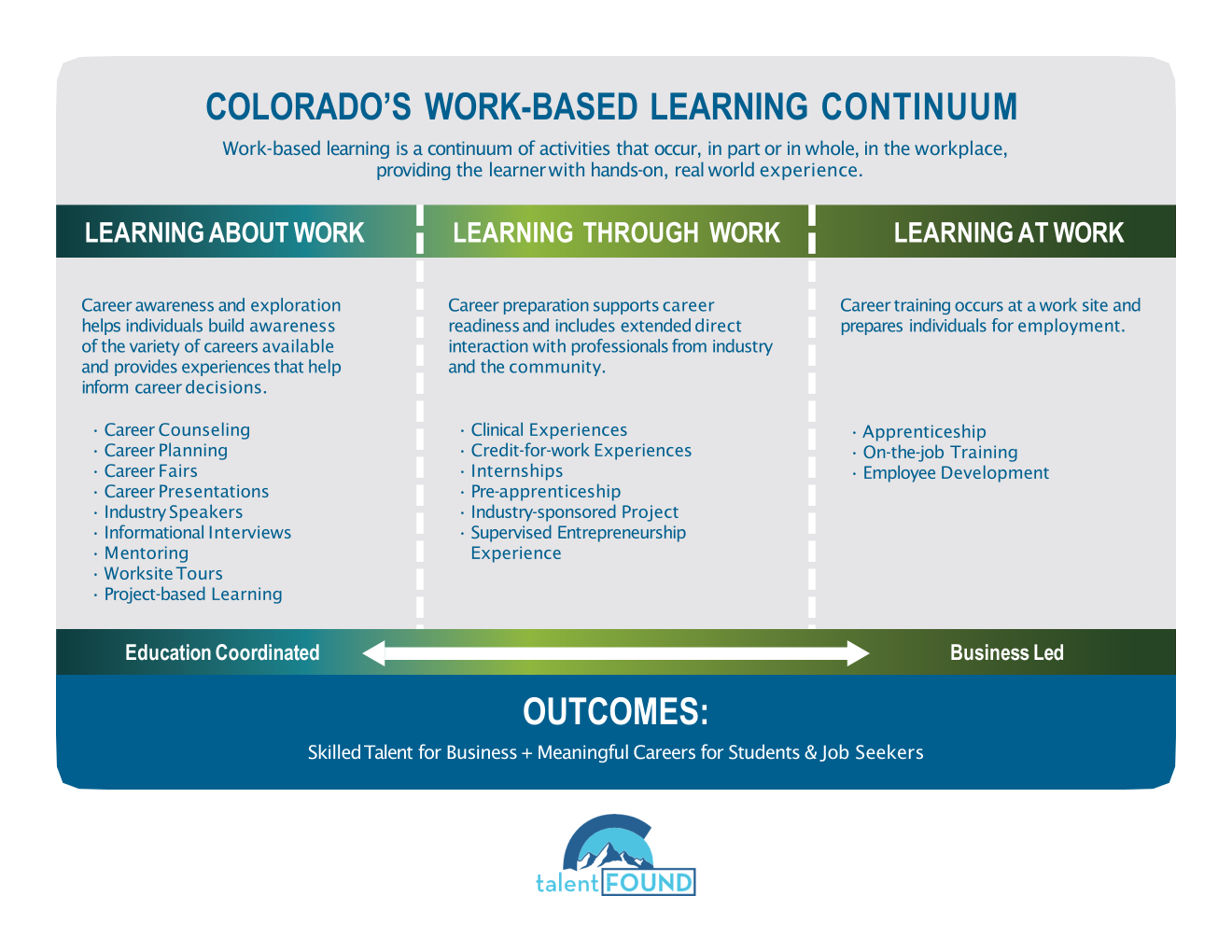 https://cwdc.colorado.gov/strategies/work-based-learning